72-Stunden-Aktion
72-Stunden-Aktion
Herzlich Willkommen zur 72-Stunden-Aktion im Schnelldurchlauf – in 72 Minuten…
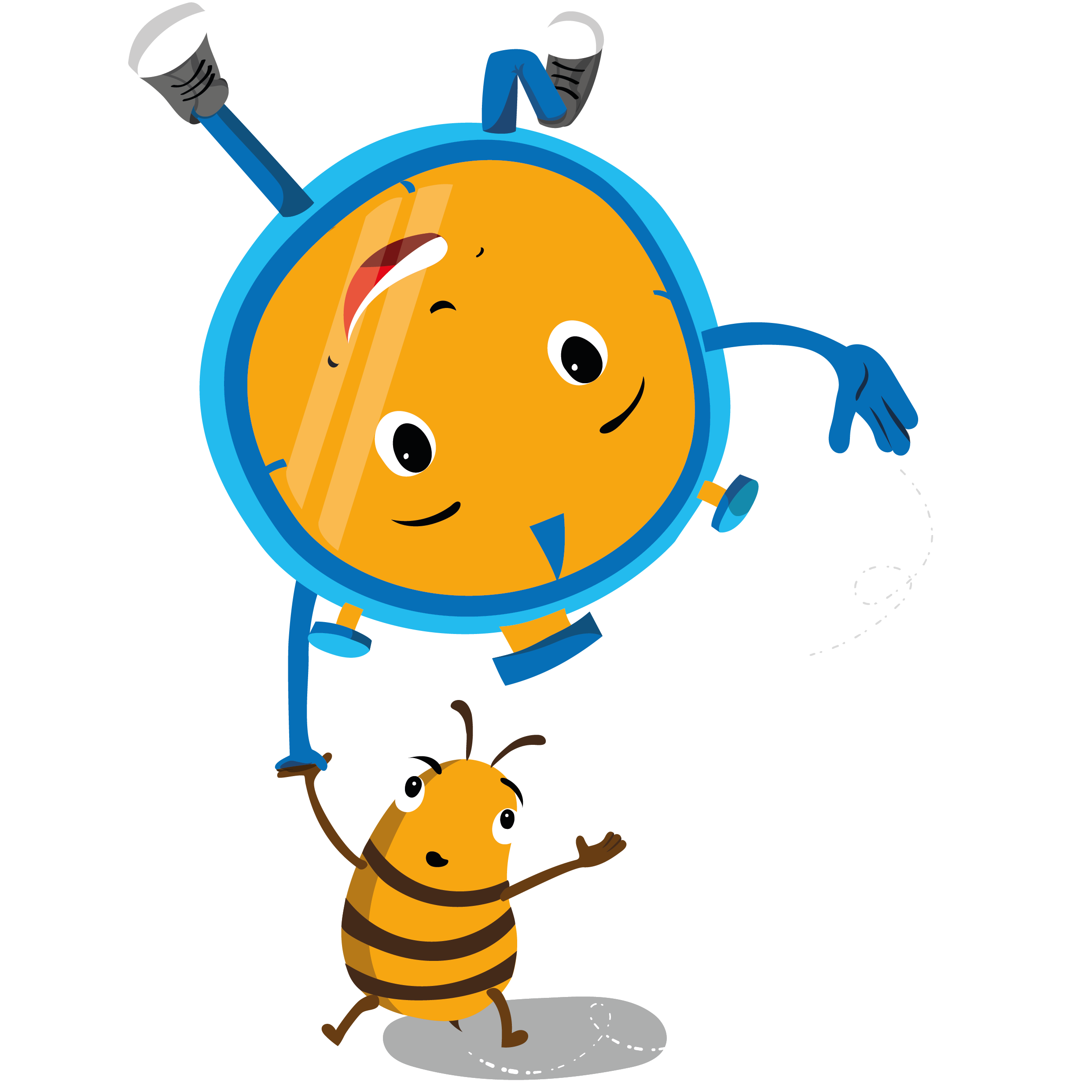 72-Stunden-Aktion
72-Stunden-Aktions-Quiz
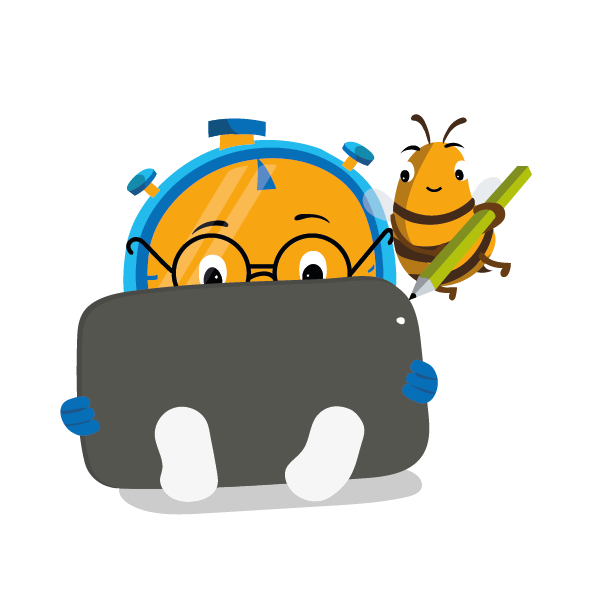 72-Stunden-Aktion
Uns schickt der Himmel
Probe-Frage: Wann sollte man sich als Gruppe zur 72-Stunden-Aktion anmelden? 
72 Tage vor der Aktion
7,2 Tage vor der Aktion
Eine Anmeldung ist nicht notwendig
So früh wie möglich, um eine 72h-Slackline zu bekommen
72-Stunden-Aktion
Uns schickt der Himmel
Frage: Wann fand die erste bundesweite 72-Stunden-Aktion statt? 
1998
2013
2009
2001
72-Stunden-Aktion
Uns schickt der Himmel
Frage: Welcher BDKJ Diözesanverband führte als erstes eine 72-Stunden-Aktion durch?
Paderborn
Aachen
Freiburg
Münster
72-Stunden-Aktion
Uns schickt der Himmel
Frage: Um wie viel Uhr startet die 72-Stunden-Aktion 2024?
16:07
17:07
18:27
19:07
72-Stunden-Aktion
Uns schickt der Himmel
Frage: Wie viele Projekte wurden bei der Aktion 2019 durchgeführt?
1.400
2.400
3.400
4.400
72-Stunden-Aktion
Uns schickt der Himmel
Frage: Welche Aussage zur Aktion 2019 ist nicht korrekt?
Die nördlichste Aktionsgruppe war die KjG Harrislee
Die westlichste Aktionsgruppe kam aus einem Ort, der ein paar Jahre später durch einen Corona-Ausbruch bekannt wurde
Die östlichste Gruppe hat sich mit dem Thema „Mauern einreißen – Menschenrechte“ beschäftigt
Die südlichste Aktionsgruppe hieß „Partenkirchen Garmisch“ und hat Gruppenstunden durchgeführt
Alle Antworten sind korrekt
72-Stunden-Aktion
Uns schickt der Himmel
Frage: Wie viele regionale Koordinierungskreise haben sich im Bistum Aachen bis jetzt konstituiert? 
4
5
6
7
72-Stunden-Aktion
Uns schickt der Himmel
Frage: Welche Aussage über die Plüschtier-Version von Stoppi ist falsch?
Ist exklusiv beim Altenberg Verlag erhältlich
Ist handgefertigt
Kostet 24,70 €
Ist „Made in Germany“
Alle Antworten sind korrekt
72-Stunden-Aktion
Uns schickt der Himmel
Frage: Welchen Preis hat die 72-Stunden-Aktion im Jahr 2019 erhalten? 
Bambi Zukunftspreis
Goldener Jugendengel
Europäischer Umweltpreis
Silberner Sozialstern
72-Stunden-Aktion
Uns schickt der Himmel
Frage: Welche Persönlichkeiten hat im Rahmen der 72-Stunden-Aktion noch keine Schirmpat*innenschaft übernommen? 
Armin Laschet
Franziska Giffey
Kardinal Marx
Angela Merkel
Alle waren Schirmpat*innen
72-Stunden-Aktion
Uns schickt der Himmel
Frage: Welche Aussage zur schweizer 72-Stunden-Aktion im Jahr 2020 stimmt nicht?
Sie fand im Winter statt
Thematisierte die Ziele für  nachhaltige Entwicklung der UN
War die erste Aktion dieser Art in der Schweiz
Wurde von einem nicht konfessionellen Dachverband veranstaltet
Alle Antworten sind korrekt
72-Stunden-Aktion
Material besorgen
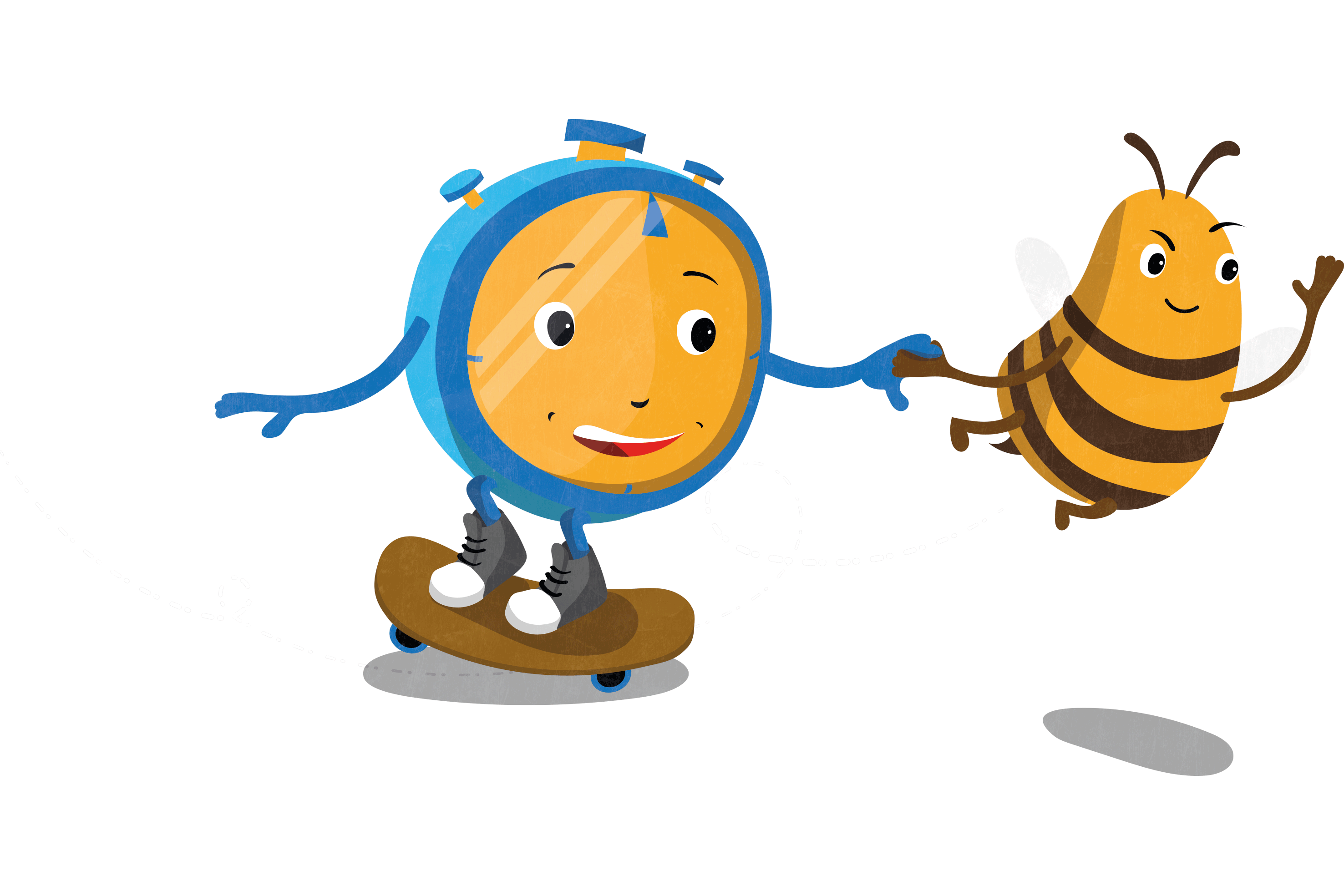 72-Stunden-Aktion
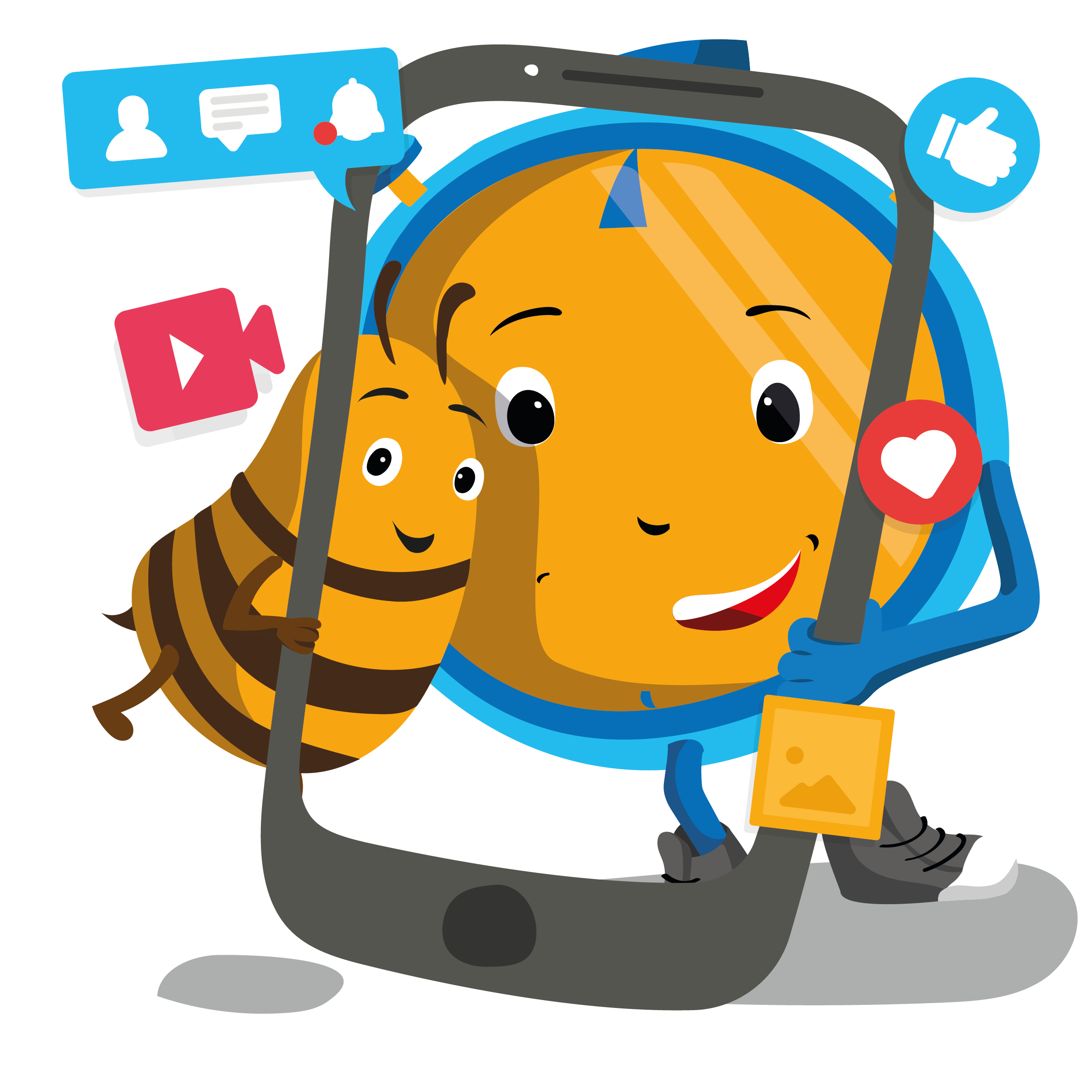 Zeitmanagement
72-Stunden-Aktion
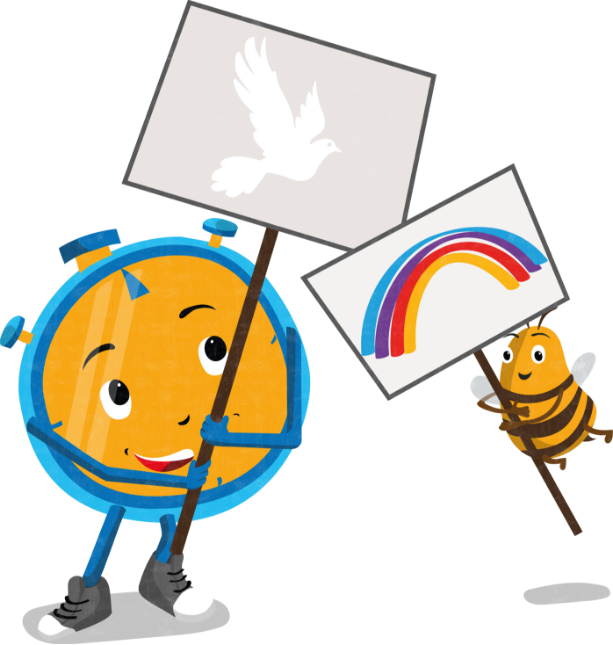 72-Stunden-Aktion
Montagsmaler
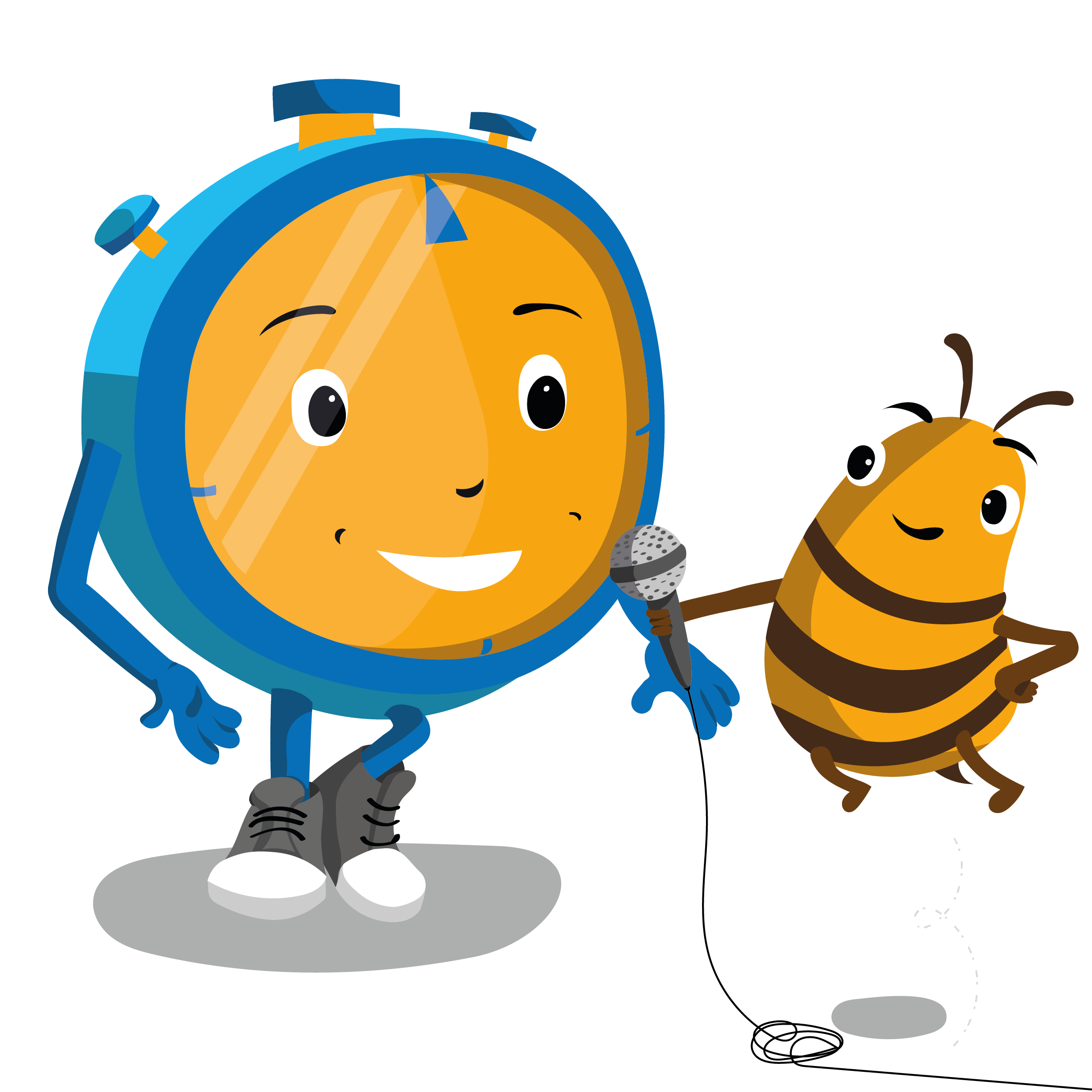 72-Stunden-Aktion
Das ominöse Projekt
72-Stunden-Aktion
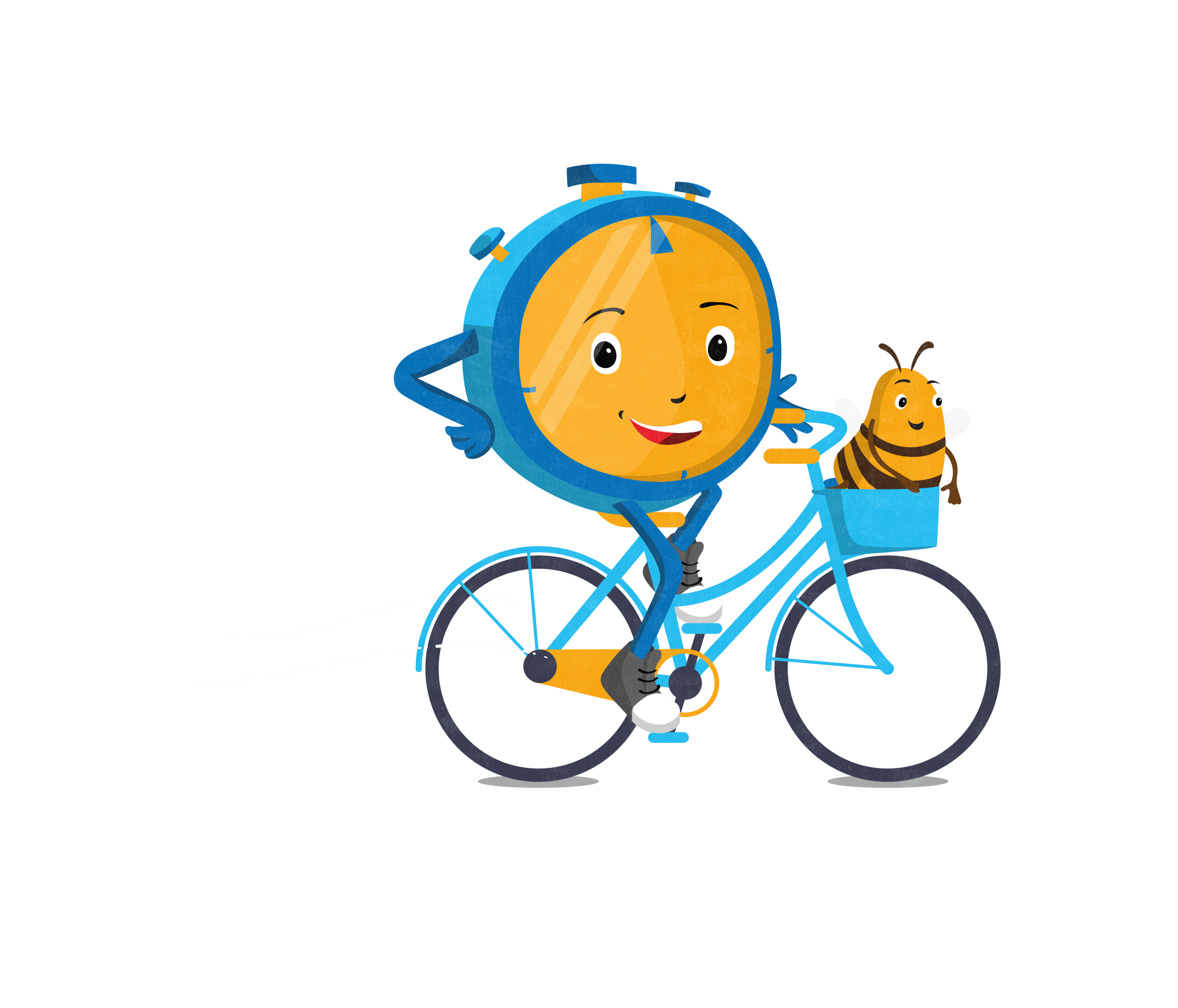 Abschlussparty
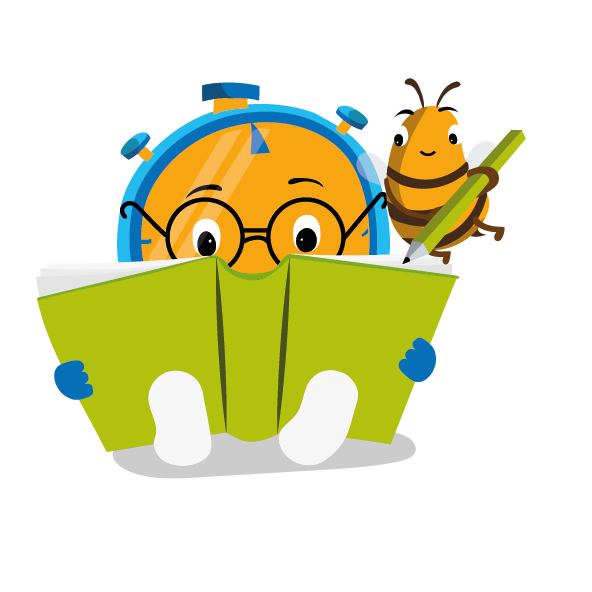 72-Stunden-Aktion
Der Gewinn
72-Stunden-Aktion
Ende